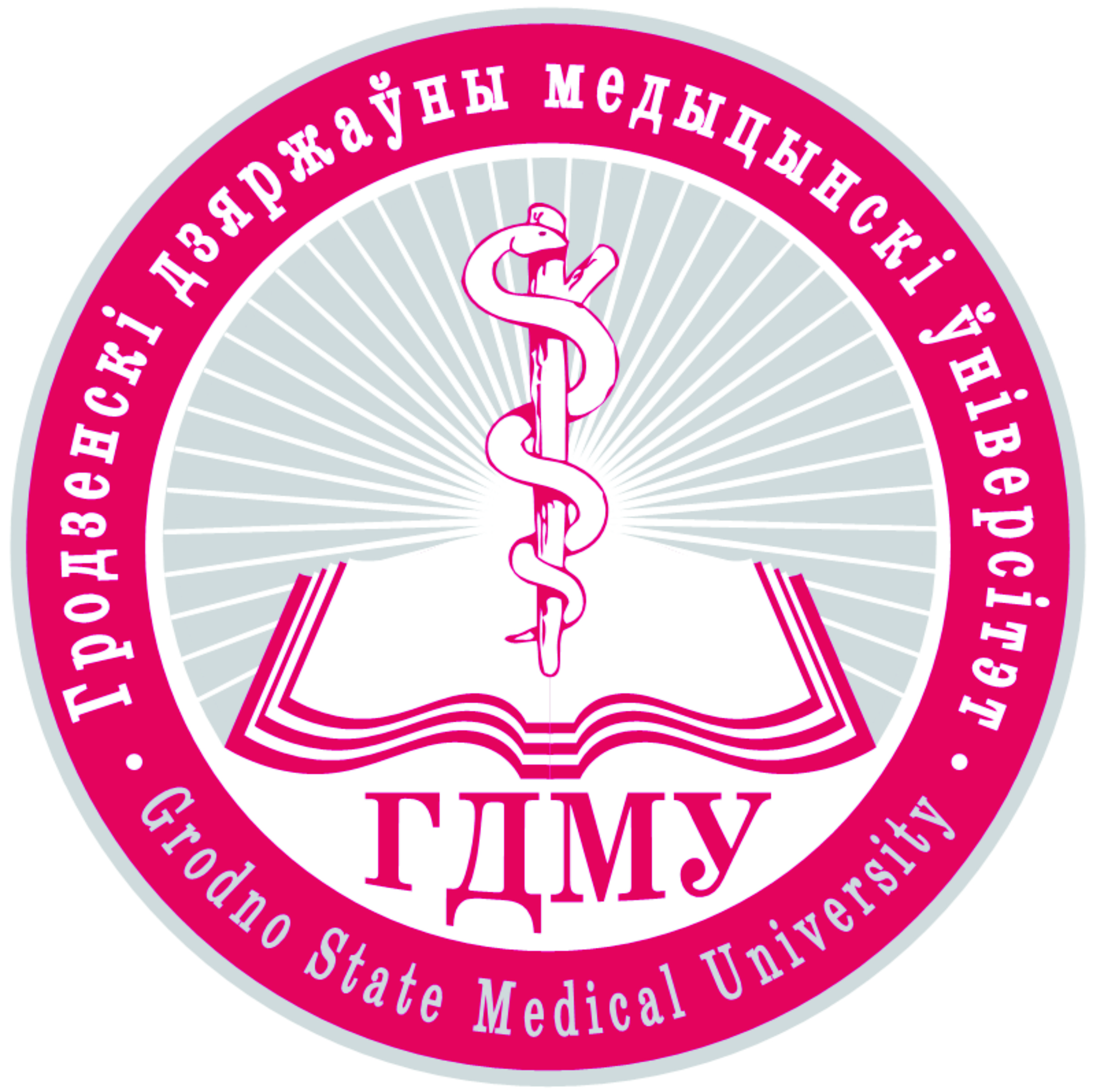 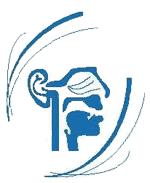 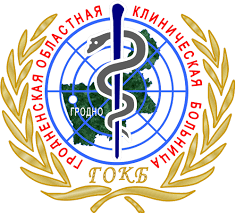 РАСПРОСТРАНЕННОСТЬ ОТОСКЛЕРОЗА 
В ГРОДНЕНСКОЙ ОБЛАСТИ
Бондарчук Ю.М., Равданович Ю.Л., Соколов А.Е.
г. Гродно,
2021 год
Введение. Отосклероз – ограниченный остеодистрофический процесс капсулы лабиринта в виде мелких единичных очагов новообразованной костной ткани, сопровождаемый фиксацией стремени, нарушением слуха и появлением шума в ухе. Заболевание встречается во всех возрастных группах, но страдает преимущественно работоспособная часть населения.
Данным заболеванием страдают до 1% населения, преобладающий возраст впервые заболевших – от 20 до 50 лет. 
Наиболее часто болеют женщины (80-85%), нередко отмечают отягощенную наследственность, заболевание обычно прогрессирует после беременности и родов. 
Цель. Проанализировать  особенности распространения отосклероза у пациентов в Гродненской области по материалам УЗ «Гродненской университетской клиники» за 10 лет.
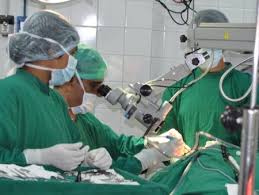 Методы исследования. Нами проведен ретроспективный анализ 198 медицинской документации (медицинской карты амбулаторного пациента, медицинской карты стационарного пациента) пациентов с диагнозом: H80. Отосклероз, которым выполнялась стапедопластика на базе гнойного оториноларингологического отделения для взрослых в УЗ «Гродненская университетская клиника» в течение 10 лет. 
Всем пациентам проводилось предоперационное обследование, включавшее традиционный осмотр ЛОР - органов, исследование слуха шепотной и разговорной речью, камертонами, тональную пороговую аудиометрию в расширенном диапазоне частот и тимпанометрию с регистрацией акустических рефлексов. 
Статистическая обработка результатов выполнена с использованием программного обеспечения STATISTICA for Windows, версия 10,0 (StatSoft, Inc.), достоверность показателей и различий рассматриваемых выборок производилась при уровне значимости р<0,05.
Результаты и их обсуждение. По результатам нашего исследования среди 198 пациентов: женщин- 131 (66,2±4,1%), мужчин- 67(33,8±5,8%). 
Средний возраст 41±0,7год. Возраст от 20 до 29 лет – 31 (15,7±2,6%), от 30 до 39 лет - 51(25,8±3,1%), от 40 до 49 лет - 69(34,8±3,4%), от 50 до 59 лет - 43(21,7±2,9%), от 60 до 69 лет - 4(2,0±1,0%).
На левом ухе выполнено 103 операции (52,0±4,9%), на правом – 95(48,0±5,1%).  
Стапедотомия выполнена в 172(86,9±2,6%) случаях, стапедэктомия в 26(13,1±6,6%) случаях. 
В жалобах до операции у 164 (82,8±2,7%) пациентов присутствовал субъективный шум в ушах. После операции субъективный шум остался только у 9 (4,5±1,5%) пациентов (p < 0,05). 
Средний уровень шепотной речи до операции составил 0,9±0,6м, разговорной речи – 2,7±1,8м. Через 1- 3 месяца после операции шепотная речь составила 4,3±1,5 м (p < 0,05). 
Кроме того, мы изучили состояние слуха путем оценки среднего порога восприятия чистых тонов на частотах по воздушной и костной проводимости. Средний порог восприятия звуков на тех же частотах через 1 месяц составил 19,1 дБ по воздушной проводимости  и 5,7 дБ по костной проводимости, т.е. костно – воздушный разрыв стал равным 13,4 дБ, что соответствует  критерию положительного исхода операции.
Выводы. Отосклероз преобладает у женщин в 66,2±4,1% случаях. Средний возраст пациентов 41±0,7год.  Стапедопластика является эффективным методом лечения отосклероза, позволяющим получить у большинства пациентов положительный функциональный результат.  После операции субъективный шум в ушах полностью прекратился у 95,5±1,5% пациентов.